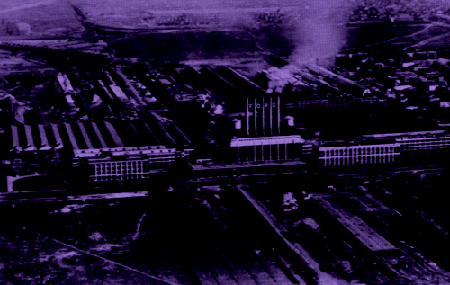 Pengantar Desain Industri
Sebab-sebab timbulnya Revolusi Industri
Revolusi Industri merupakan periode antara tahun 1750-1850 di mana terjadinya perubahan 
secara besar-besaran di bidang pertanian, manufaktur, pertambangan, transportasi, dan 
teknologi serta memiliki dampak yang mendalam terhadap kondisi sosial, ekonomi, 
dan budaya di dunia. Revolusi Industri dimulai dari Britania Raya dan kemudian menyebar 
ke seluruh Eropa Barat, Amerika Utara, Jepang, dan akhirnya ke seluruh dunia.
Faktor yang melatarbelakangi terjadinya Revolusi Industri adalah terjadinya 
revolusi ilmu pengetahuan pada abad ke 16 dengan munculnya para ilmuwan seperti 
Francis Bacon, Rene Decartes, Galileo Galilei serta adanya pengembangan riset dan 
penelitian dengan pendirian lembaga riset seperti The Royal Improving Knowledge, 

The Royal Society of England, dan The French Academy of Science. Adapula faktor dari 
dalam seperti ketahanan politik dalam negeri, perkembangan kegiatan wiraswasta, 
jajahan Inggris yang luas dan kaya akan sumber daya alam.